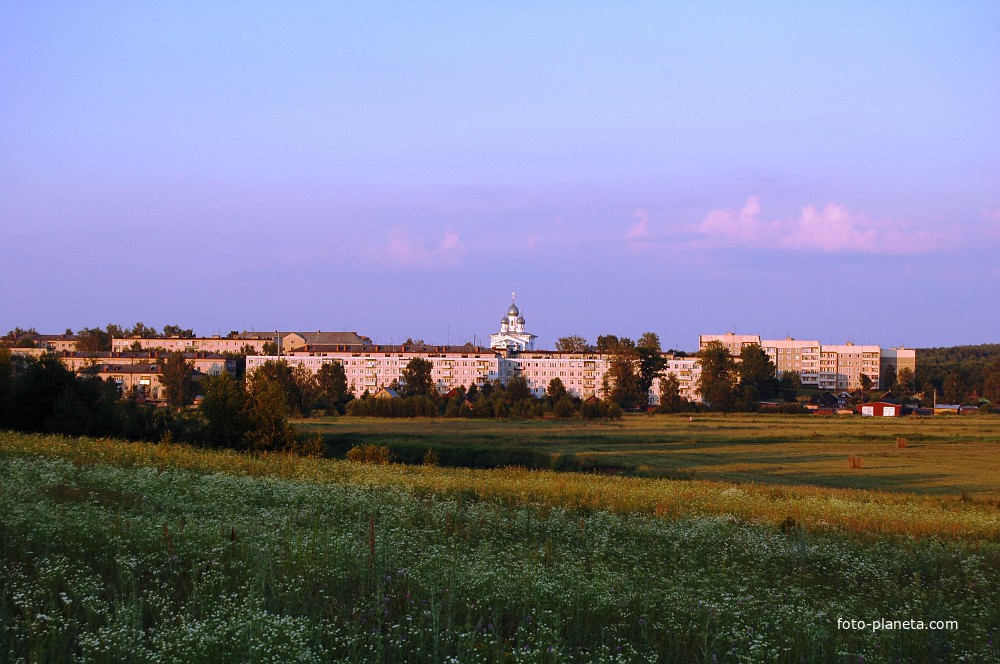 БЮДЖЕТ ДЛЯ ГРАЖДАН
к проекту бюджета Новогоркинского сельского поселения на 2025 год и на плановый период 2026 и 2027 годов
Краткая информация о поселении
Территория Новогоркинского сельского поселения входит в состав Лежневского муниципального района и расположена в восточной его части. 
Территорию поселения составляют исторически сложившиеся земли населенных пунктов, прилегающие к ним земли общего пользования, территории традиционного природопользования населения соответствующего поселения, земли для развития поселения. 
Административный центр сельского поселения село Новые Горки, расположено в 17 км. от п.Лежнево – административного центра муниципального района. Площадь поселения составляет  70,3 кв.км. 
На территории поселения протекает река Уводь и река Жуковка, в районе д. Корнево находится озеро Селецкое.  
В состав территории сельского поселения входят 14 населенных пунктов, в которых проживает по состоянию на 01.01.2024 года – 2452 человек.
Что такое бюджет для граждан
«Бюджет для граждан» представляет собой аналитический документ, разрабатываемый в целях предоставления гражданам актуальной информации о проекте бюджета Новогоркинского сельского поселения в формате, доступном для широкого круга  пользователей. В представленной информации отражены положения проекта бюджета Новогоркинского сельского поселения на предстоящие три года: 2025, 2026 и 2027 годы.
«Бюджет для граждан» нацелен на получение обратной связи от граждан, которым интересны современные проблемы муниципальных финансов Новогоркинского сельского поселения.
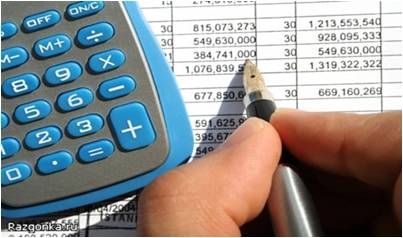 Что такое бюджет
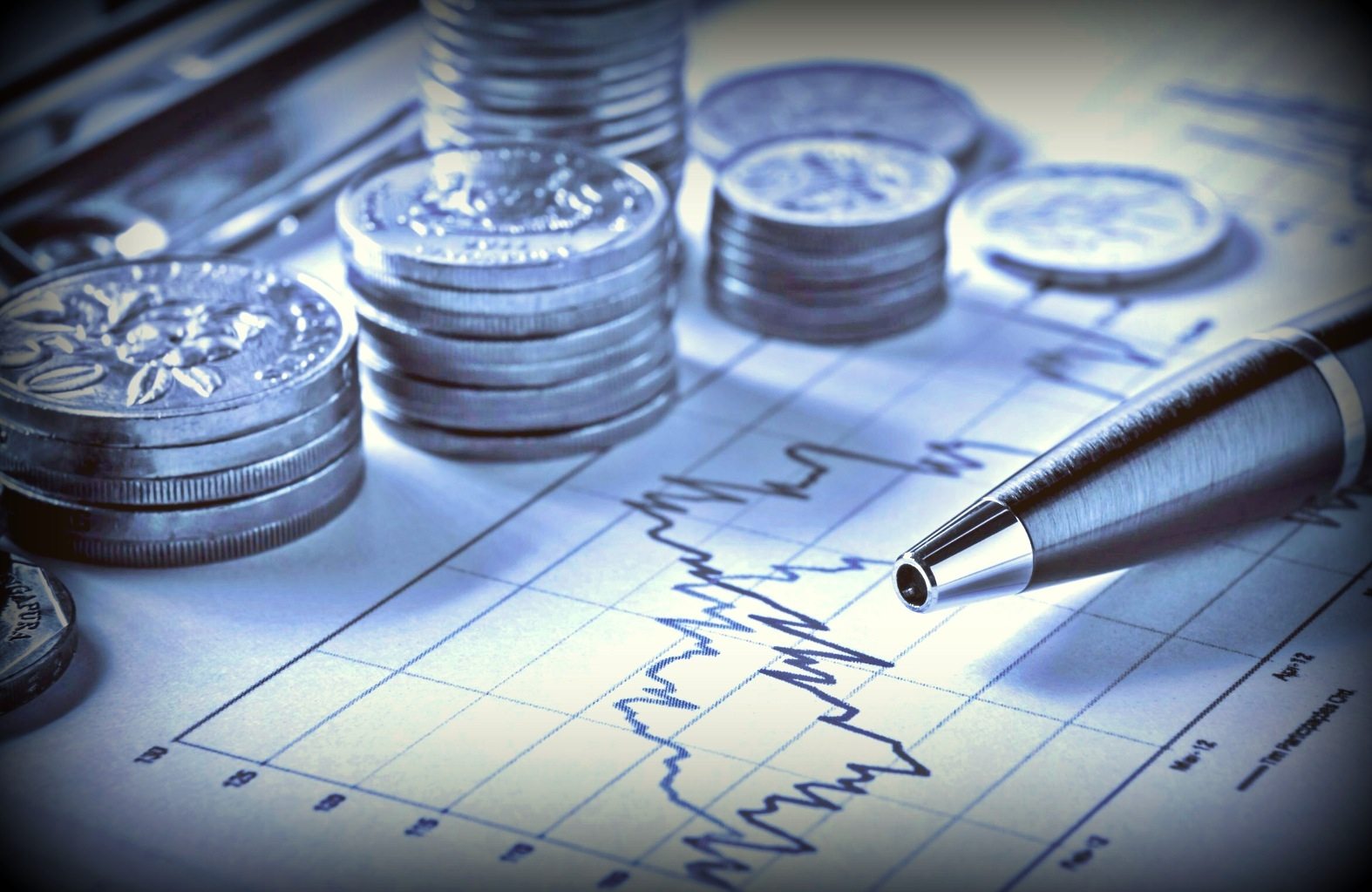 Доходы бюджета – поступающие в бюджет денежные средства
Бюджет – форма образования и расходования денежных средств, предназначенных для финансового обеспечения задач и функций государства и местного самоуправления
Расходы бюджета – выплачиваемые из бюджета денежные средства
Бюджетный процесс – деятельность государственных органов власти, органов местного самоуправления и иных участников по составлению и рассмотрению проектов бюджетов, утверждению и исполнению бюджетов, контролю за их исполнением, осуществлению бюджетного учета, составлению, внешней проверке, рассмотрению и утверждению бюджетной отчетности[
Если расходы бюджета превышают доходы, то бюджет формируется с дефицитом. При дефицитном бюджете растет долг и (или) снижаются остатки. Превышение доходов над расходами образует профицит. При профицитном бюджете снижается долг и (или) растут остатки. Сбалансированность бюджета по доходам и расходам – основополагающее  требование, предъявляемое к органам, составляющим и утверждающим бюджет.
Бюджет Новогоркинского сельского поселения на 2025-2027 годы
Бюджетные расходы поседения на 2025 - 2027 годы сформированы на основе следующих приоритетных направлений:
- обеспечение равного доступа населения к социальным услугам, повышение качества оказания услуг в сфере культуры;
- оптимизация расходов бюджета Новогоркинского сельского поселения, обеспечение режима эффективного и экономного расходования бюджетных средств;
- повышение прозрачности и открытости бюджетного процесса, участие граждан в формировании бюджета.
 Прогнозируемые объемы доходов бюджета Новогоркинского сельского поселения на 2025 год и на плановый период 2026 - 2027 годов определены исходя из ожидаемой оценки по поступлению налоговых и неналоговых доходов в 2024 году. 
Доходы и расходы местного бюджета на 2025 год запланированы в сумме 30280456,95 руб.
В 2026 году доходы и расходы местного бюджета прогнозируются в объеме 13989790,28 руб., что на 16290666,67 руб. меньше прогнозируемых в 2025 году. 
В 2027 году доходы и расходы местного бюджета прогнозируются в объеме 12470590,28 руб.
Формирование доходов бюджета сельского поселения на 2025 год и на плановый период  2026- 2027 годов осуществлялось на основе прогноза  социально-экономического развития Новогоркинского сельского поселения, основных направлений налоговой бюджетной политики на 2025 год и на плановый период 2026 - 2027 годов и оценки поступлений доходов в бюджет сельского поселения.
Соотношение доходов и расходов бюджета поселения
тыс.руб.
Верхний предел и объем муниципального долга проектом бюджета Новогоркинского сельского поселения предусмотрены в размере 0,00 рублей.
Структура доходов бюджета
Структура поступлений в бюджет по видам доходов
Структура расходов бюджета
тыс. руб. %
Структура расходов по разделам и подразделам классификации расходов бюджета
Расходы бюджета Новогоркинского сельского поселения на реализацию муниципальных программ на 2025 год и плановый период 2026-2027 годы
Муниципальная программа Новогоркинского сельского поселения «Управление и распоряжение муниципальным имуществом Новогоркинского сельского поселения на 2025-2027 годы»
Сведения о целевых показателях реализации программы
Муниципальная программа Новогоркинского сельского поселения «Совершенствование муниципального управления Новогоркинского сельского поселения на 2025-2027 годы»
Сведения о целевых показателях реализации программы
Муниципальная программа Новогоркинского сельского поселения «Обеспечение пожарной безопасности на территории Новогоркинского сельского поселения на 2025 год и плановый период  2026 и 2027 годы»
Сведения о целевых показателях реализации программы
Муниципальная программа Новогоркинского сельского поселения «Развитие культуры в Новогоркинском сельском поселении  2025-2027 г.г.»
Сведения о целевых показателях реализации программы
Муниципальная программа «Улучшение условий и охраны труда в Новогоркинском сельском поселении на 2025 год и плановый период 2026 и 2027 годы»
Сведения о целевых показателях реализации программы
Муниципальная программа «Энергосбережение и повышение энергетической эффективности в администрации Новогоркинского сельского поселения на 2025-2027 годы»
Сведения о целевых показателях реализации программы
Муниципальная программа «Развитие территории Новогоркинского сельского поселения на 2025-2027 годы»
Сведения о целевых показателях реализации программы
Прогноз социально – экономического развития Новогоркинского сельского поселения
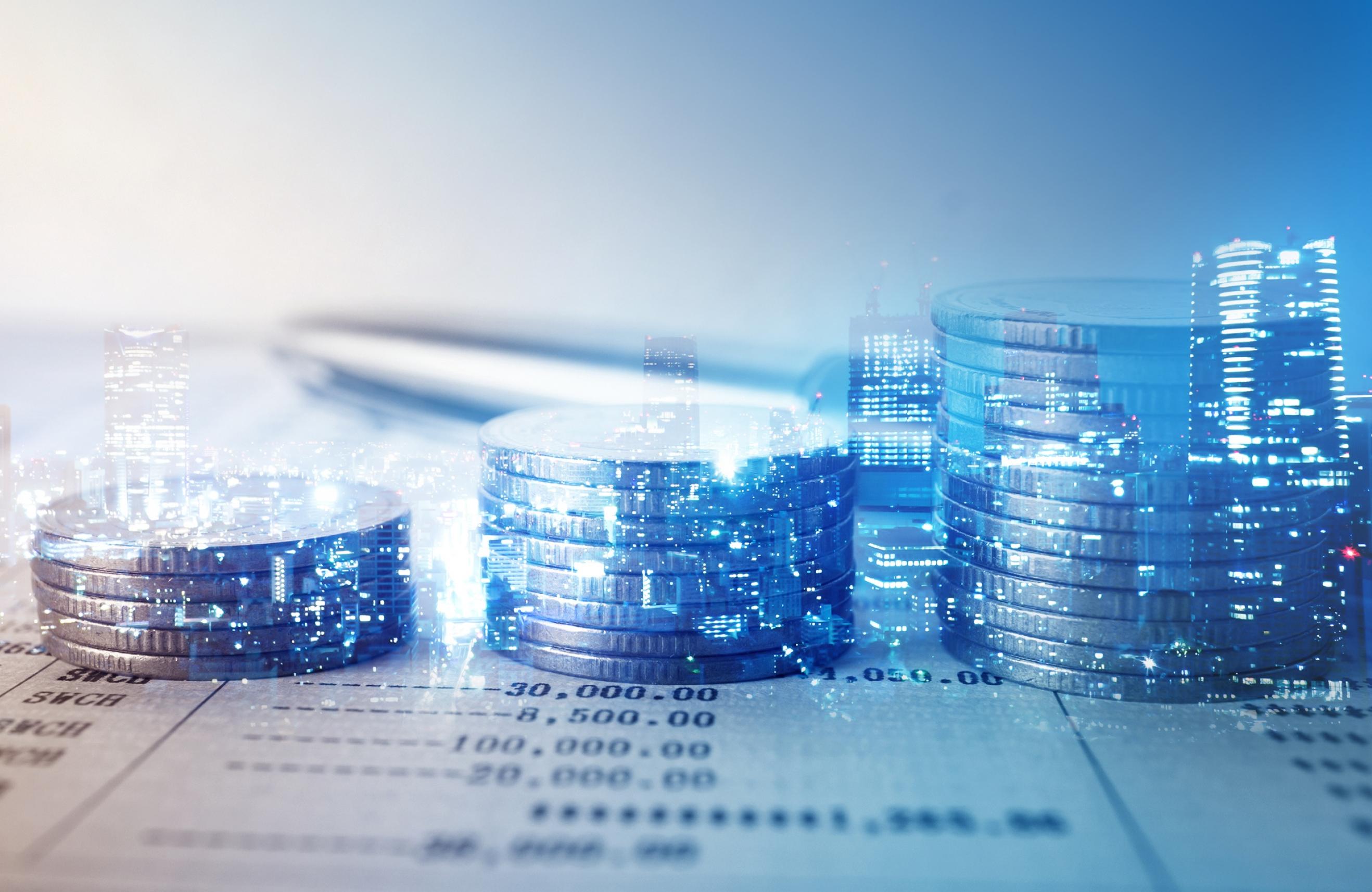 Социально-значимые проекты, предусмотренные к финансированию из бюджета Новогоркинского сельского поселения на 2025 год не планируются
Сведения о долговых обязательствах Новогоркинского сельского поселения на 2025 год
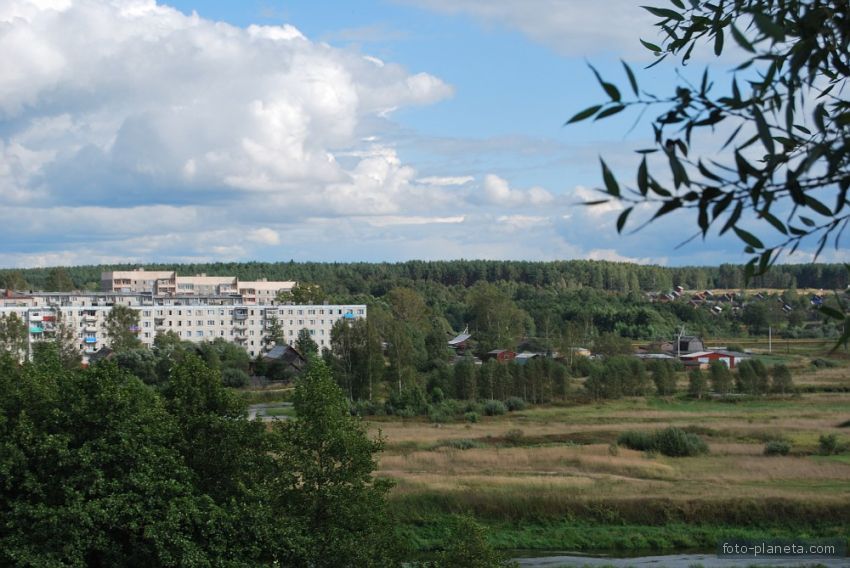 Контактная информация
Граждане желающие получить более подробную информацию по проекту бюджета Новогоркинского сельского поселения на 2025 год и на плановый период 2026 и 2027 годов могут обратится  в администрацию Новогоркинского сельского поселения Лежневского муниципального района Ивановской области.
Адрес: 155101, Ивановская область, Лежневский район, с. Новые Горки, ул. Советская, д.11
Телефон/факс: 8(49357)2-83-99
Официальный сайт:       
https://novogorkinskoe-r24.gosweb.gosuslugi.ru
Электронная почта администрации: possovet2010@mail.ru






Режим работы:
Понедельник – пятница с 8.00 до 16.00
перерыв с 12.00 до 13.00
суббота, воскресенье – выходные дни